Interviewing Skills:
The Rules of the Road
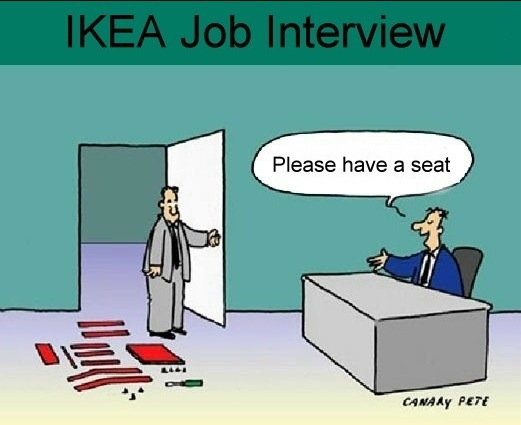 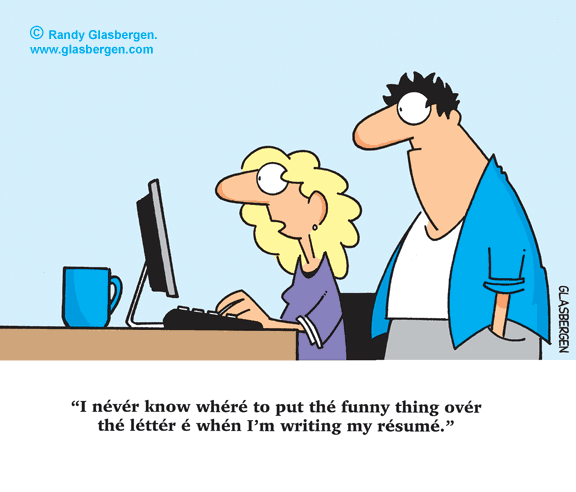 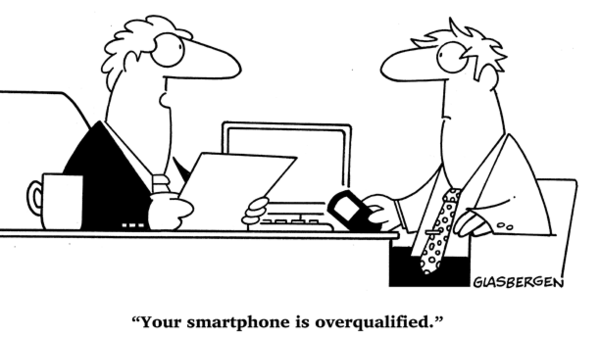 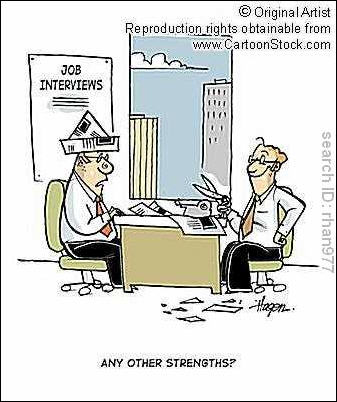 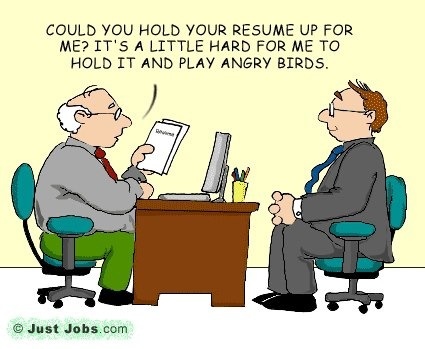 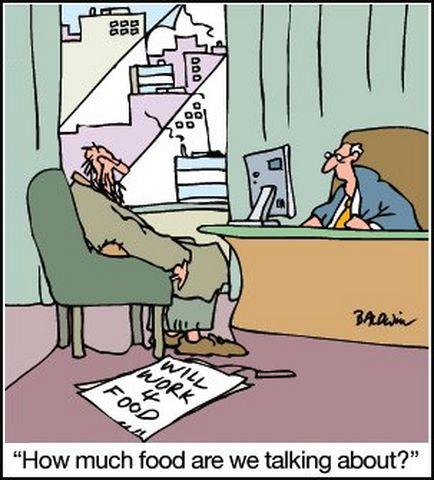 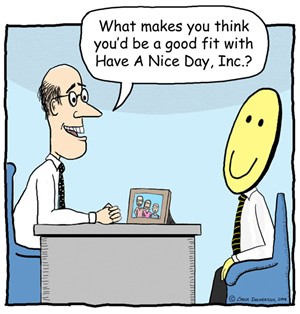 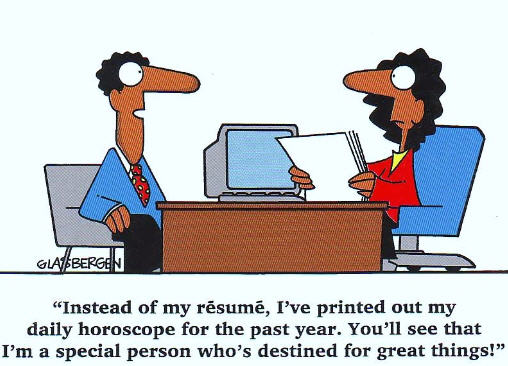 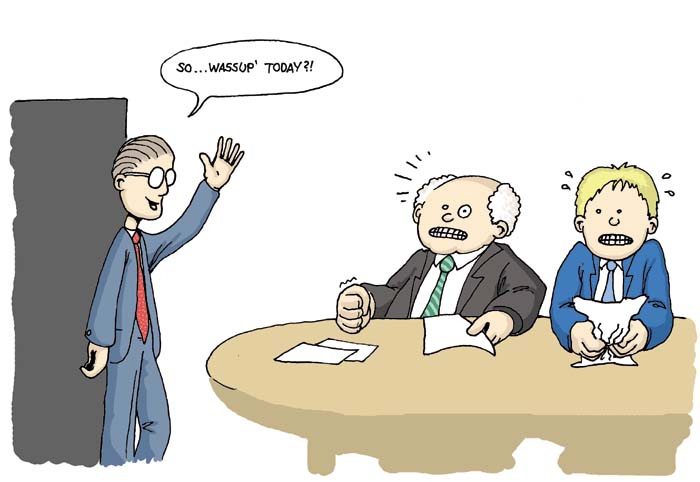 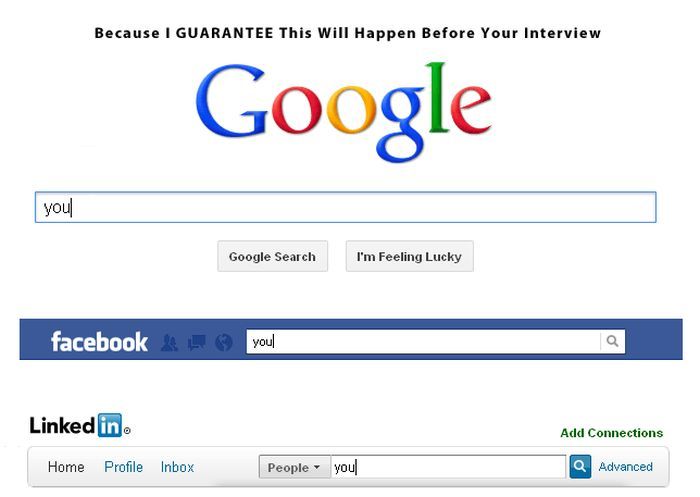 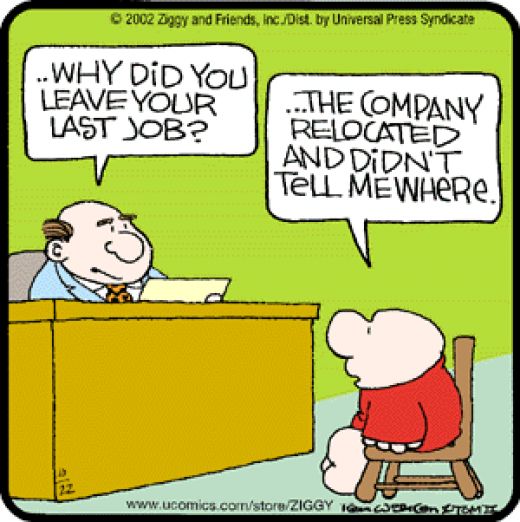 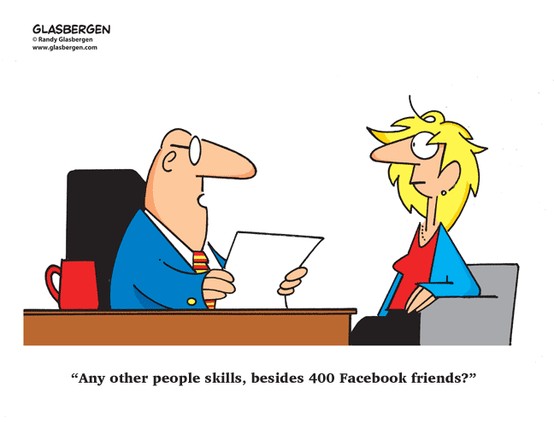 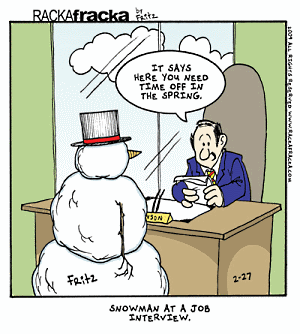 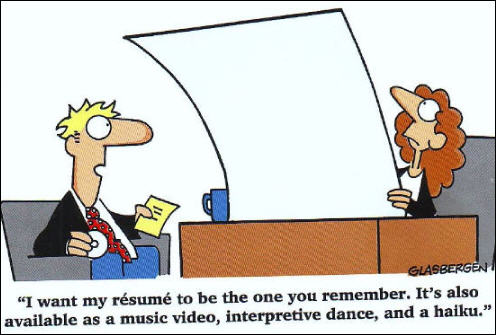 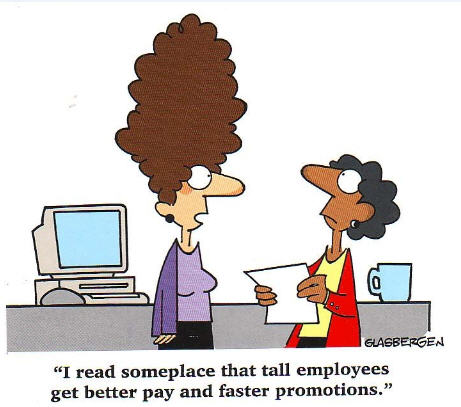 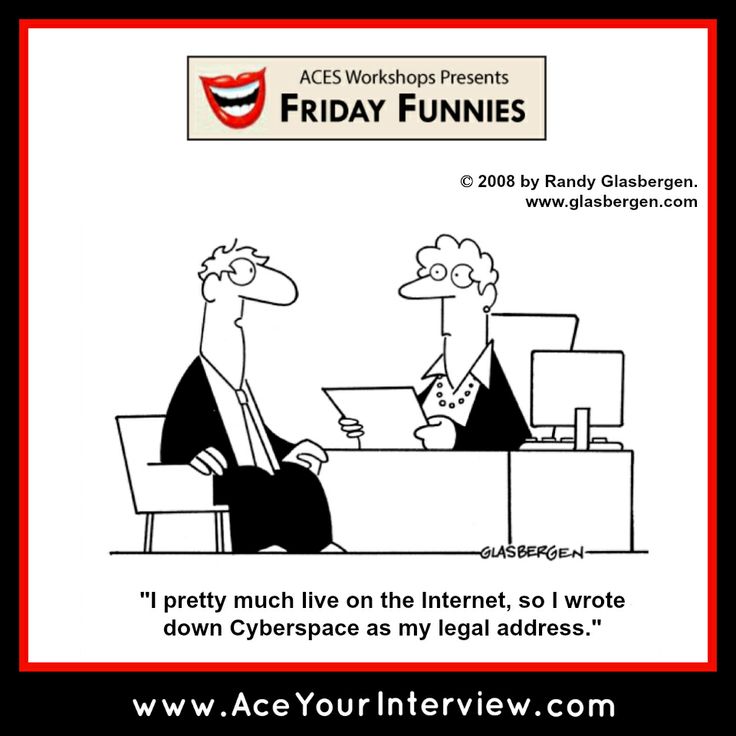 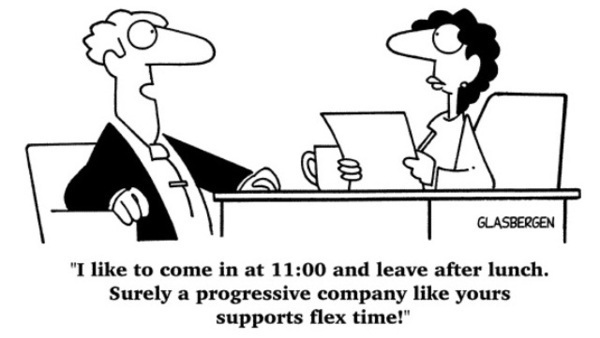 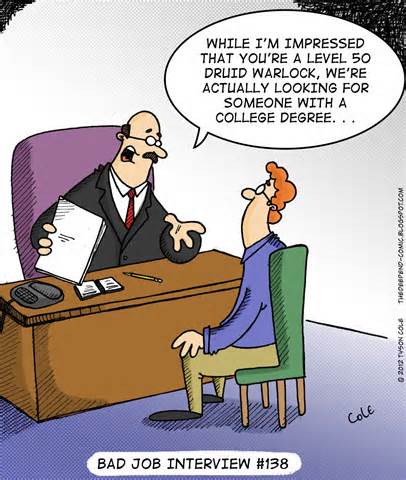 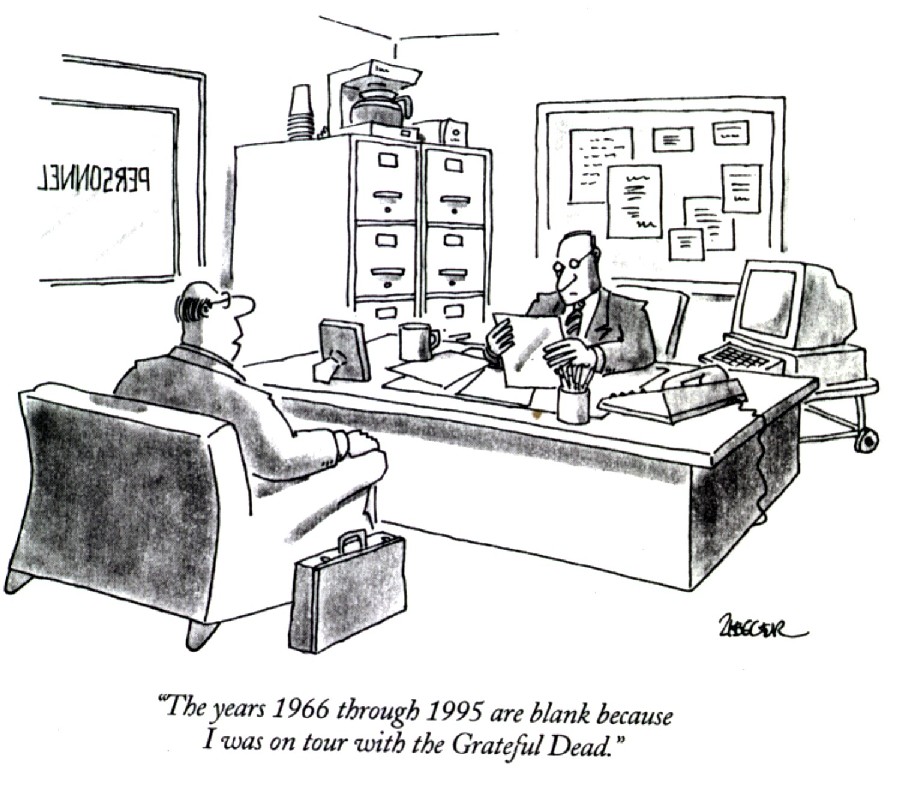 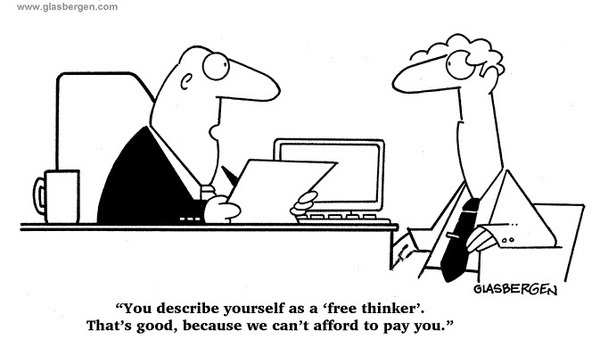 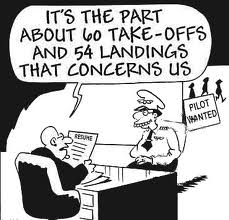 Interviewing Skills:
The Rules of the Road
Marcia Neel
February 15, 2015
marcia@musicedconsultants.net
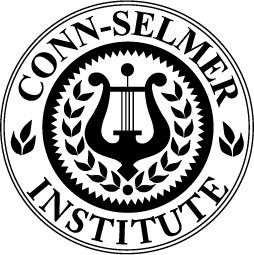 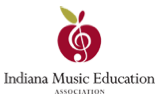 Interviewing SkillsMuch MORE than Knowing 
Your Music!
Make a great impression!
Firm handshake and a smile
Good body language
Professional dress--check your gig line!
Interviewing SkillsMuch MORE than Knowing 
Your Music!
2.	Put yourself in my place.  Would you hire you?  Why?  Why not?
Exude confidence
Smile!
Interviewing SkillsMuch MORE than Knowing 
Your Music!
3.	Be prepared.
Completed (and neat) application 
Transcripts to date (copy will do for the interview, but originals are required eventually)
University Placement File
Resume (not required, but extremely helpful--a way to “blow your own horn”)
Sample Letter of Introduction
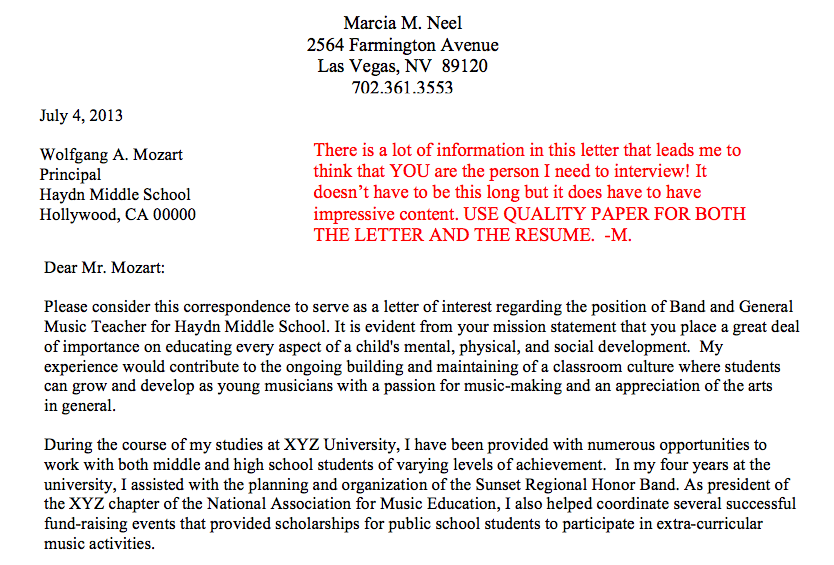 Sample Letter of Introduction p. 2
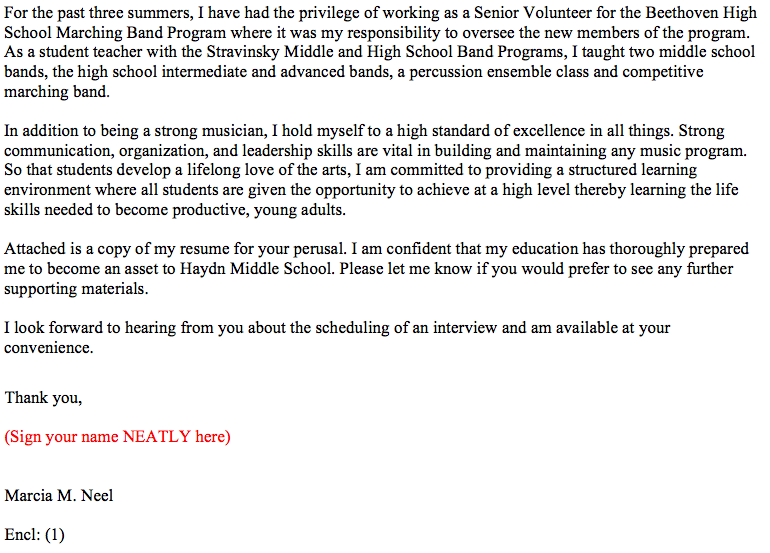 Sample Resume
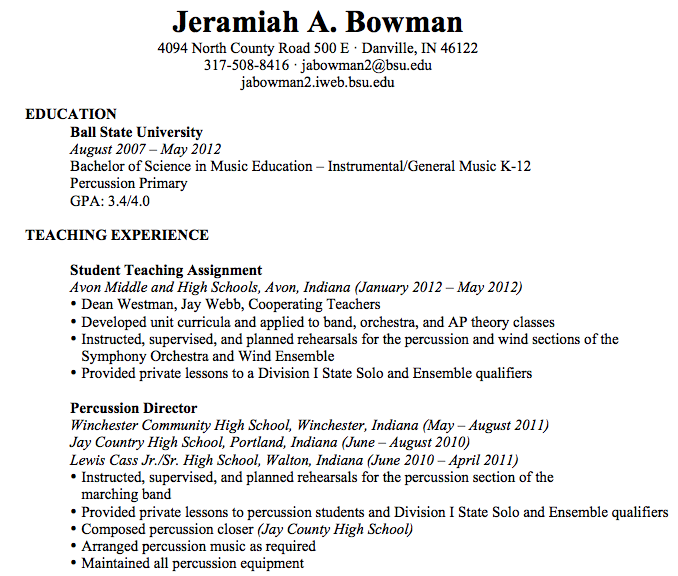 Sample Resume
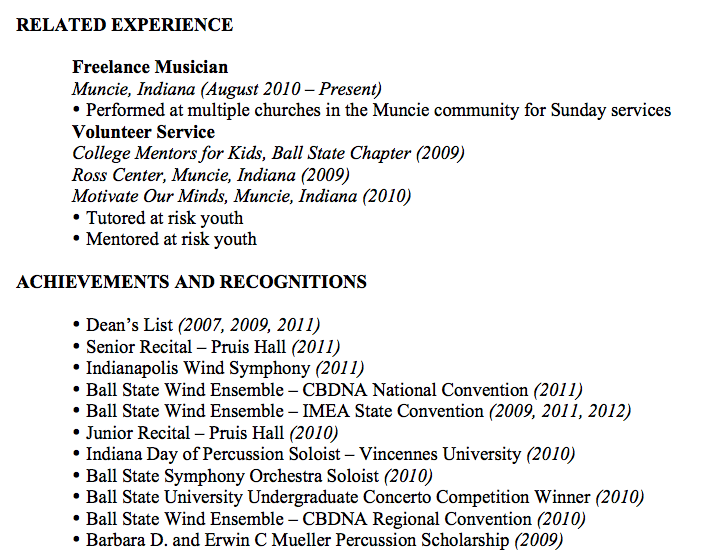 Sample Resume
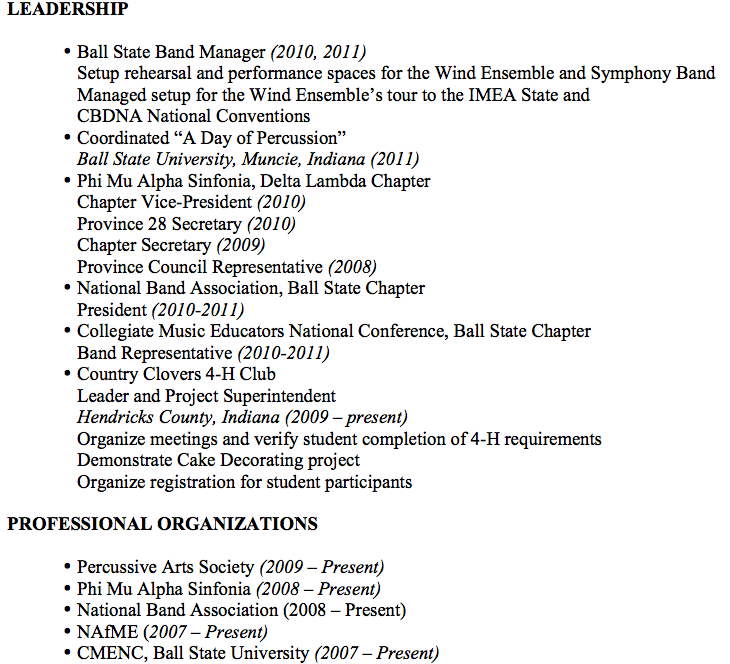 Interviewing SkillsMuch MORE than Knowing 
Your Music!
4.	Do Your Homework
Find out everything you can about the school district and its programs
If you can, visit local programs 
Attend concerts from that district
Interviewing SkillsMuch MORE than Knowing 
Your Music!
Do mock interviews with fellow students/friends 
Practice makes perfect--sound familiar?
Believe what you say--don’t just give “a right answer”
Interviewing SkillsBe Ready to Discuss. . .
Appropriate Literature and Concert Design
Introducing and teaching of SOLID playing/singing skills -- PEDAGOGY!
Instructional Objectives
Content Standards/Expectations
Classroom Management Strategies
Non-musical Responsibilities
Classroom Routine
Motivational Techniques/Strategies
Interviewing Skills: Sample Questions
CURRENT EXPERIENCE/BACKGROUND: EX: BAND
Warm-up:  Tell me about yourself.

What is your major instrument?
Describe your proficiency on all other instruments including strings
What do you consider to be typical problems for beginning (wind/brass/percussion students)?
Interviewing Skills: Sample Questions
Describe your high school and college/university background and training.  How have these experiences prepared you to be a band director.
5.	Describe your ability to develop and chart a Marching Band show.
What are your Jazz Band pedagogical skills and describe how you teach improvisation.
What alternative music classes can you teach?
Interviewing Skills: Sample Questions
8.  Discuss your expectations regarding  
	   performance.
  9.  What are your instructional objectives?
10.  Describe your method of lesson planning.
Discuss some of your considerations in    
	selecting literature for your band.
12. Describe some of the methods you would 
	  use in gaining and maintaining appropriate   
	  classroom management.  How will you
	  handle behavior problems?
Interviewing Skills: Sample Questions
Describe some of the strategies you would use in recruiting and retaining students.
Describe what an observer might see in a typical, daily rehearsal?
  Provide an example of a standards-based	lesson.
In your opinion, what constitutes a superior,   
	meaningful performance?
Interviewing Skills: Sample Questions
17.  Describe what you consider to be your   
       obligations in planning and running 	fundraising activities.
Explain some of the non-musical responsibilities you have to your students.
19.  What are your plans for professional   
       development?
Wrap-up:  Is there anything that we haven’t covered in the interview that you would like for me to know?
Saying Thank You!
Show Your Appreciation!
Be Professional
Shake Hands
Look Interviewer in the Eye

Send a NEATLY Handwritten Note:
To thank them for their time
To re-express your interest
To follow-up (Depends on how interview ended)
THANK YOU !!!!
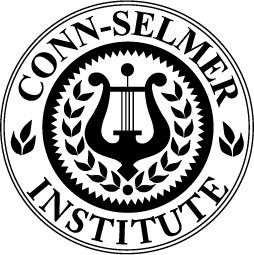 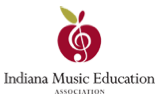 Marcia Neel
marcia@musicedconsultants.net
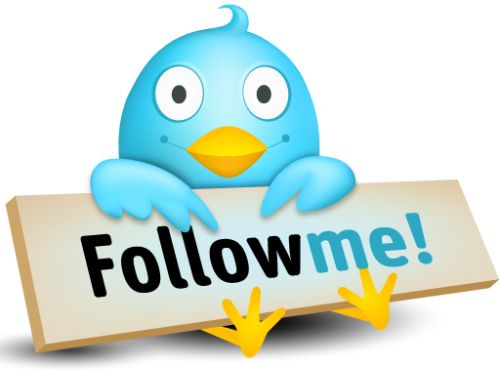 @MusicEdConsult
Posted: www.musicedconsultants.net/
				conference-materials.html